Attracting New MembersDateClub
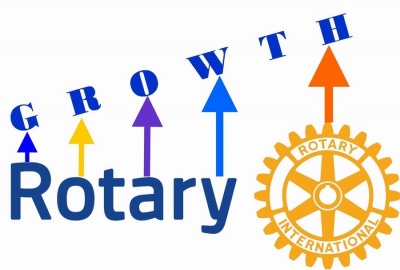 Agenda
Individual Rotarians
Promote
Individual Rotarians
Promote

Invite
[Speaker Notes: Invite others (family, friends, colleagues, etc.) to meetings, fund raisers, service projects]
Rotary Business Cards
Individual Rotarians
Promote

Invite

Welcome
Where to  Recruit?
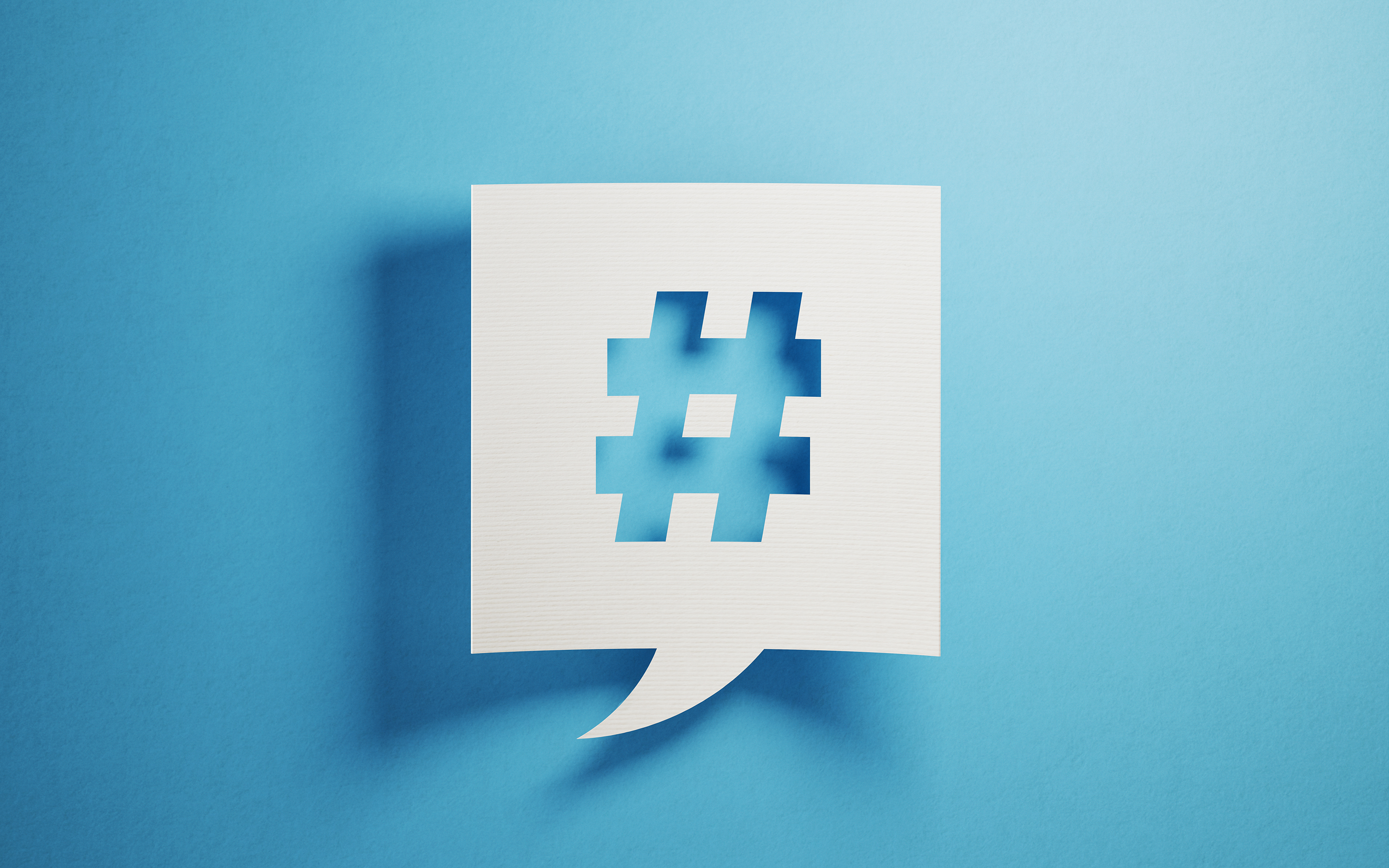 Get out There and Meet People
Get out There and Meet People
[Speaker Notes: By being where your audience is, you have the potential to reach an array of potential members. Consider participating in local events such as the local community picnic. Your club can set up a booth and either sell items (e.g. lemonade) or can simply open a stand to collect donations for a specific charity. Not only is this a great way to fundraise but it will also give you the opportunity to meet and greet with potential members who if interested can sign up for your newsletter and take some collateral with them to learn more about your club.]
Get out There and Meet People
Get out There and Meet People
Get out There and Meet People
Host an Open House
[Speaker Notes: Invite members of your local community to a lively membership night! Play some ice-breaker games so prospective members and members of your club can socialize. Invite a prominent community member to give a short talk on a hot topic. Have some marketing collaterals ready to give out at this event that consist of information about your club, activities and Rotary. This way, prospective members have something conclusive to take away and read. Invite all prospective members at the membership night to attend your next regular club meeting so they can get a feel of what the dynamic of the club is like. Those who are really interested will attend and you'll have an opportunity to formally invite them to join the club.]
Make it a Media Event
[Speaker Notes: Invite your local newspaper journalist to cover your next Rotary event or simply inquire about having an article published about your current project. By promoting your club through a local media outlet, you can share more information about your Rotary club to members of your own community. By doing so, you generate interest about Rotary among those who you may have never reached otherwise.]
Be Easy to Find
Online Networking: Know your audience
Online 
Networking: 
Know 
Your 
Audience
[Speaker Notes: Your social media channels (i.e.: Facebook, Twitter, etc) can help you reach a wider audience. Promote your events, accomplishments and club or District pictures on social media channels and drive traffic back to your website, where visitors can read more about the wonderful things your club does. This idea is - you always want to be where your audience is, so that you can easily communicate with them.]
Be Easy to Find
Chamber of Commerce Calendar
Chamber of Commerce Listing
Be Easy to Find
Google Maps
Be Easy to Find
Newsletter
Newsletter
Newsletter
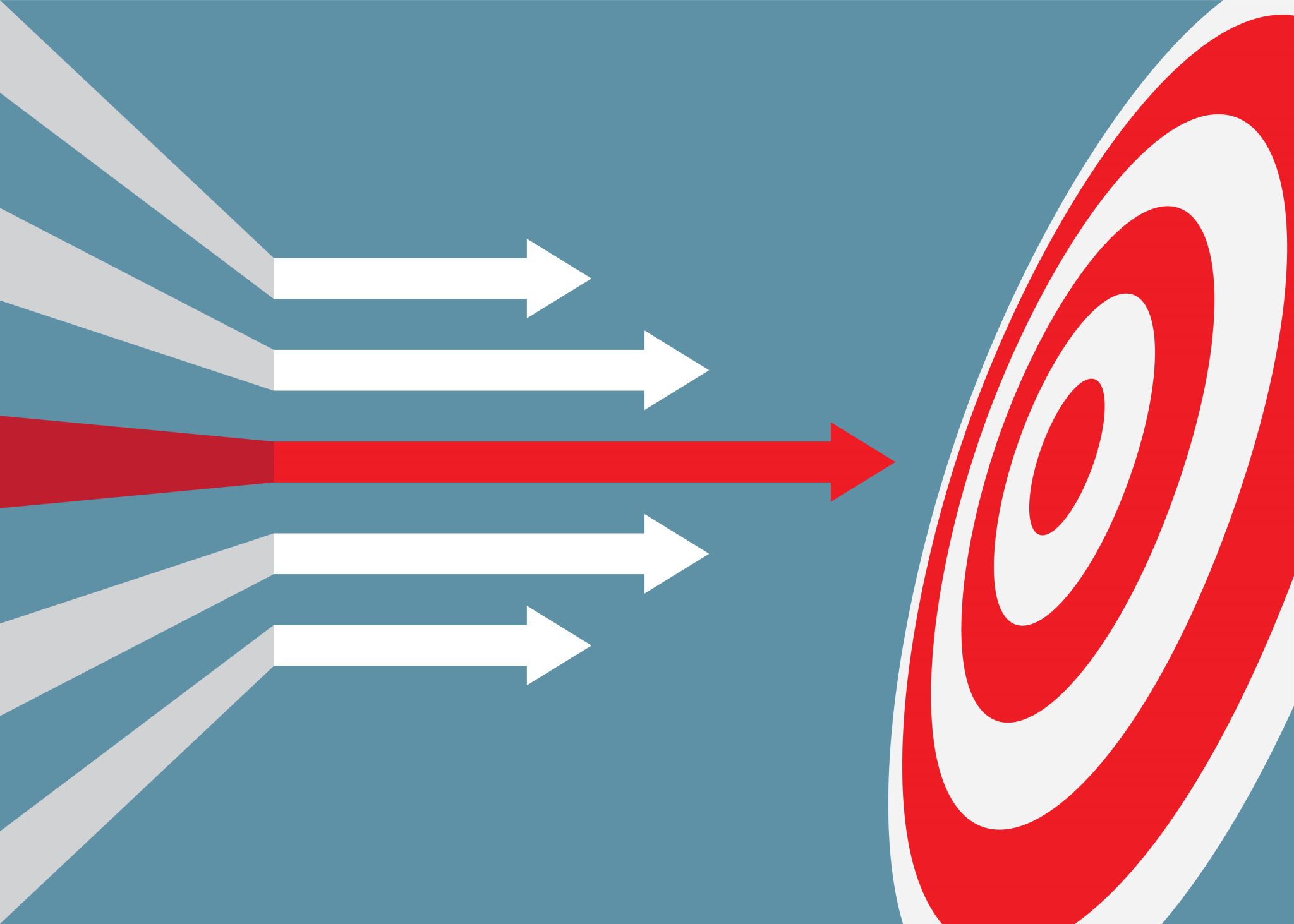 Have a Clear Membership Goal
Goal

Clearly identified steps to achieve goal

Identify/collect/distribute resources to achieve

Have a membership minute at each meeting
[Speaker Notes: Make Club growth your top goal. Keep a list of potential future Rotarians (can use Dacdb for this). Create a recruiting folder, listing all the great things about your club]
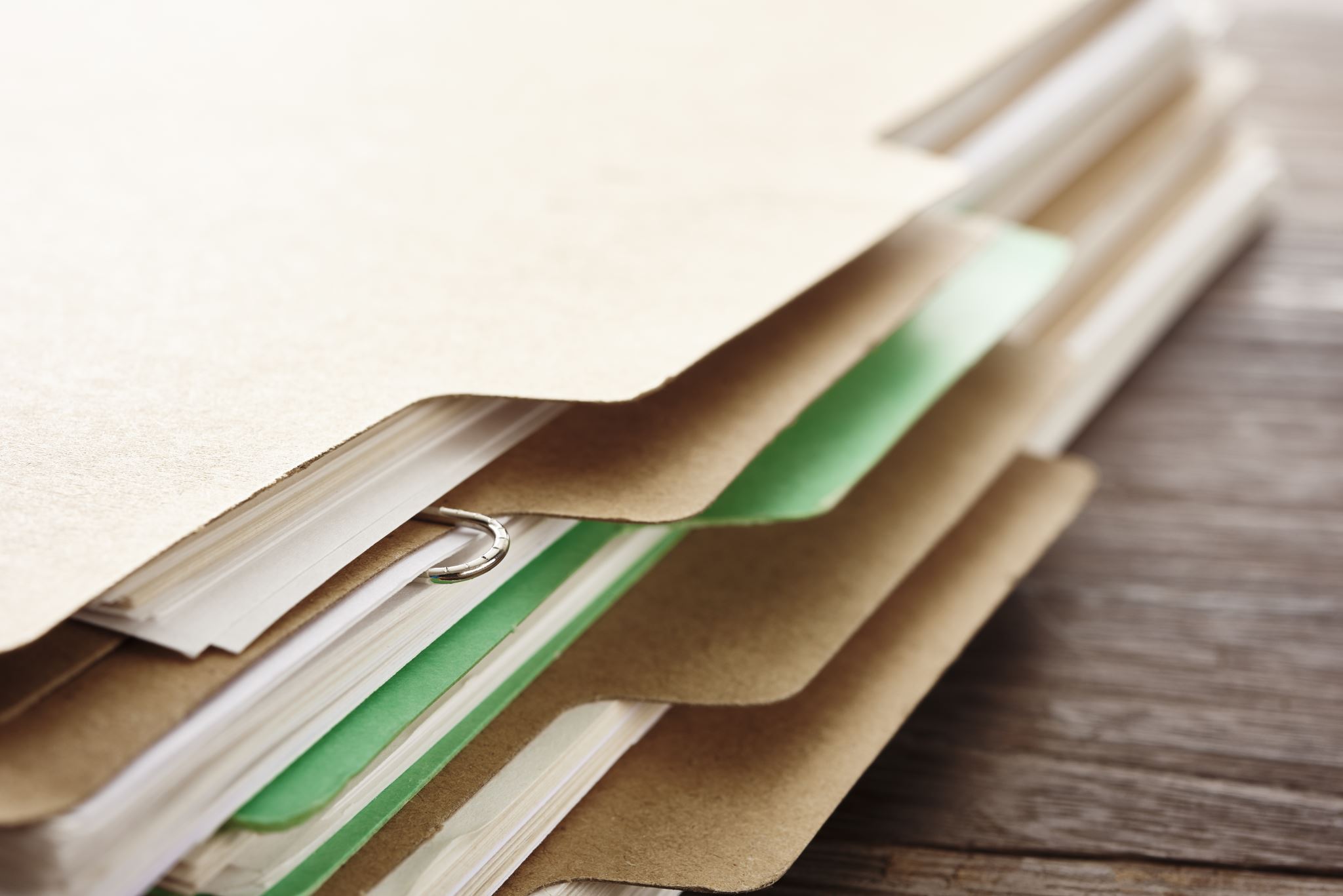 Membership Goal, con’t
Know your club’s strengths

List of potential future Rotarians

Recruiting folder/materials
Your Club Membership Data
Your Membership Data
[Speaker Notes: 2022-23 goal: 40]
Practice Elevator Pitch/Know your audience
Elevator Pitches (Know your Audience)
Rotary is a volunteer service organization with over 1,200,000 members throughout 160 countries. 
We have guest speakers at our meeting to inform us about community and business needs.
We are a part of the Chamber of Commerce.
When I need help with anything I know I can count on my fellow Rotarians.
My club meets at Bourbon Highway on Tuesday nights. 
Check out a few clubs.
Activity: Practice Recruiting
What does your club do to recruit?
Questions?